KENYA
Dr. Evelyn Muthoni Karanja 
AIDS 2018
WHO ARV guidelines satellite
23 July 2018
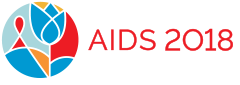 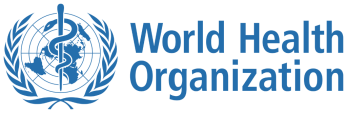 Lessons from early adoption of DTG
Aligning clinical decisions to supply chain realities as the country transitions to new ARV products
Phased approach in “few facilities; few patients” introducing new ARV products
Program data on acceptability, adverse drug reactions, treatment outcomes
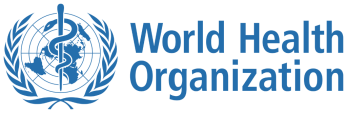 Ford et al, AIDS 2018; Rosen et al Plos Med 2016
Lessons from early adoption of DTG
Involving the PLHIV and their representatives in decision making
Strengthening the pharmacovigilance systems
Capacity building of service providers key in early adoption of a new drug
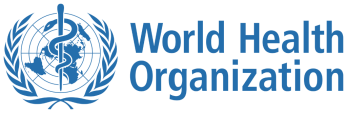 Ford et al, AIDS 2018; Rosen et al Plos Med 2016
How Kenya addressed signal of risk / data assessments
Oversight from a multi- agency Core working group to guide program response
Risk communication materials for PLHIV and HCWs developed 
Case based management package to support clinical decisions on DTG
Rapid assessment on DTG use in the 24 phase in facilities conducted
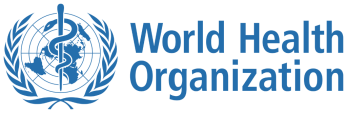 Ford et al, AIDS 2018; Rosen et al Plos Med 2016
KENYA’S BACKGROUND
Rapid Assessment (2/52);Cross section
Retrospective and Prospective study
Launch of
DTG
Aug 18
Oct 18
July 18
2017
May 2019
May 2018
International Advisories:
Potential Safety Concerns
In Pregnancy
Release and dissemination of National ARV Guidelines
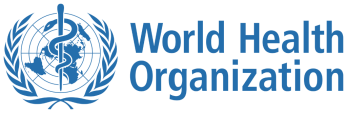 Ford et al, AIDS 2018; Rosen et al Plos Med 2016
Future approaches on the role of DTG in Kenya
Revision and dissemination of the 2018 Treatment Guidelines – TLE and TLD as first line
Strengthening RH/HIV integration
Scale up pre-conception care and pregnancy intention assessment in routine services
Rapid surveillance of outcomes among women exposed to DTG vs EFV peri-conceptionally
Active adverse drug reaction surveillance and reporting for new ARV products
ACKNOWLEDGEMENTS
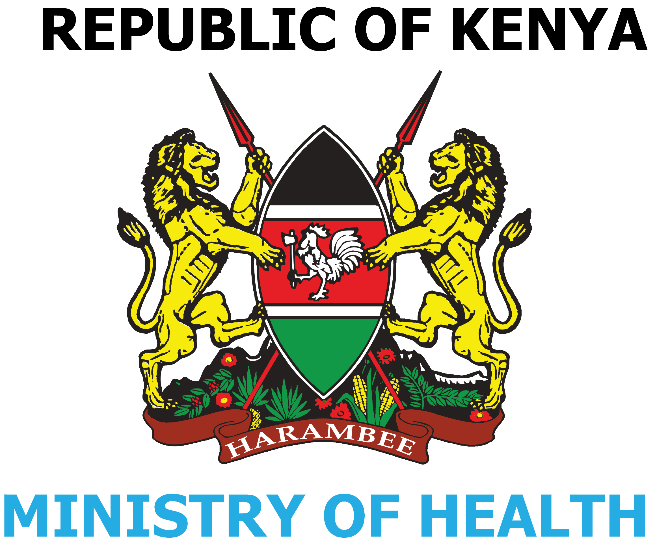 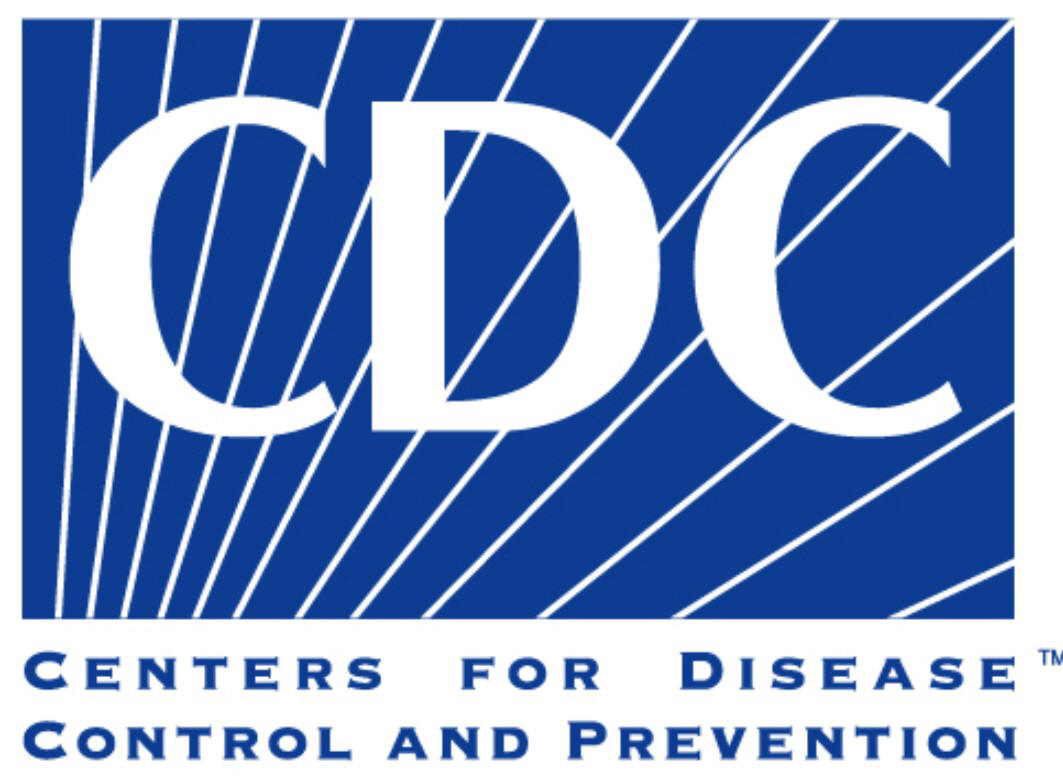 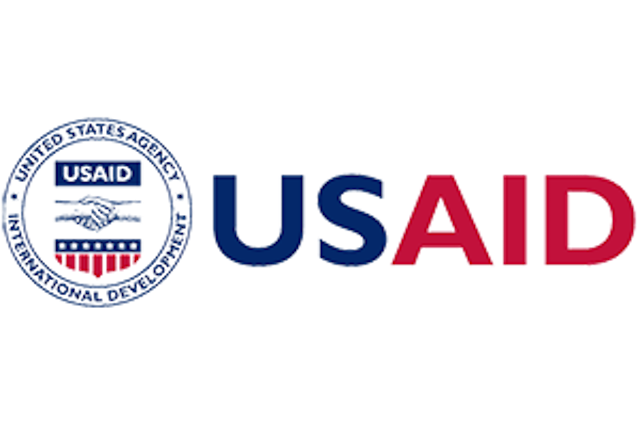 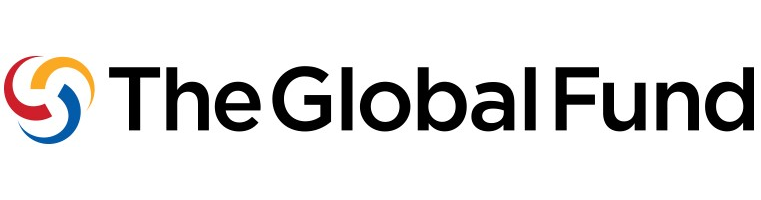 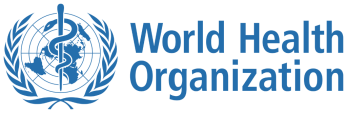 Ford et al, AIDS 2018; Rosen et al Plos Med 2016